Математика 
2. разред
Писање и читање бројева девете и десете десетице
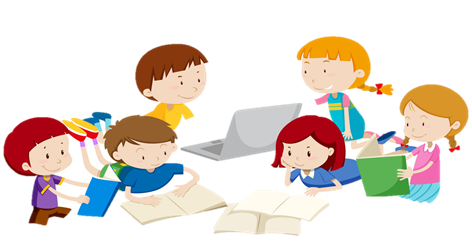 ПОНОВИМО!
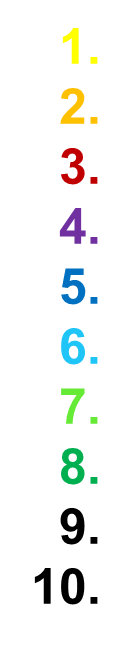 БРОЈЕВИ ДЕВЕТЕ ДЕСЕТИЦЕ
87
86
85
81
83
82
89
90
84
88
осамдесет један
осамдесет четири
осамдесет шест
БРОЈЕВИ ДЕСЕТЕ ДЕСЕТИЦЕ
98
95
97
93
91
92
94
100
96
99
сто
100 = 1 С = 10 Д = 100Ј
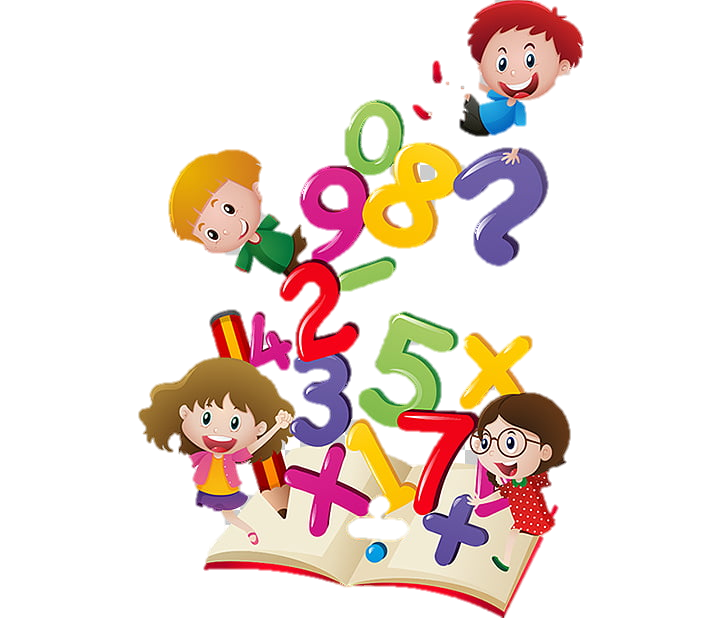 Задатак 1.
Повежи стрелицом бројеве и ријечи:
    83                       деведесет девет
  100                       осамдесет шест 
    99                       осамдесет три
    86                       сто
Задатак 2.
  Напиши ријечима и цифрама дате бројеве.
    94 ________________, осамдесет шест  ___
деведесет четири
86
Задатак 3.
   Упиши цифрама бројеве:
    а) највећи број девете десетице
    б) најмањи број десете десетице 

Задатак 4. 
   Упиши прве претходнике и прве сљедбенике бројева:
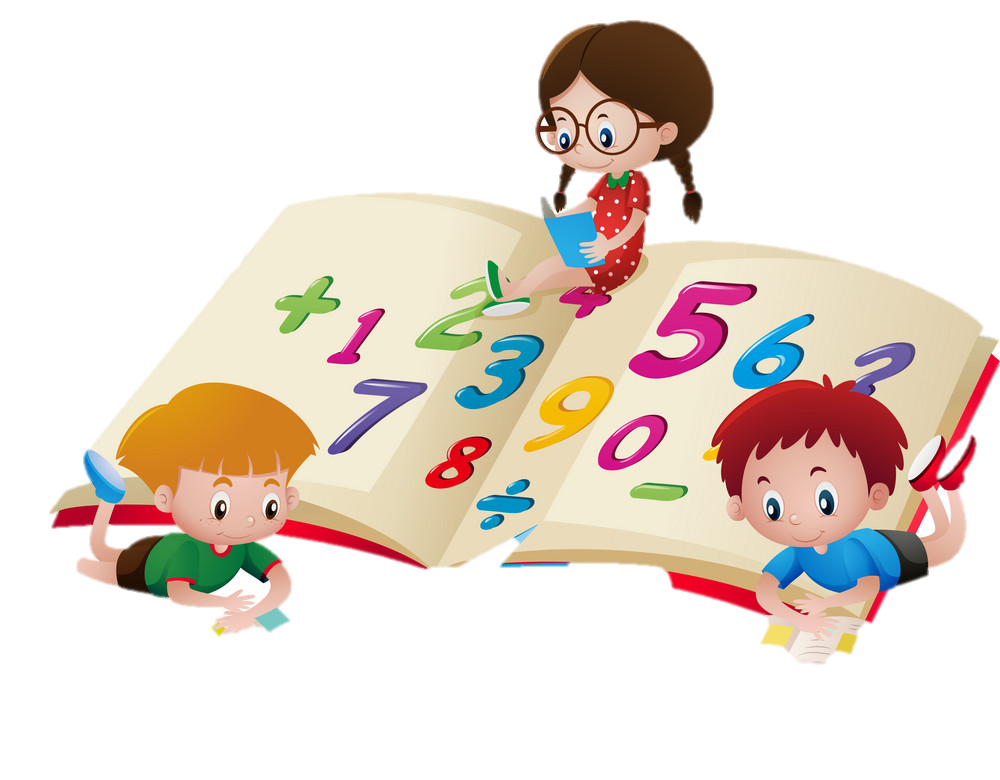 90
91
98
85
96
83
Задатак 5.
Заокружи број који не припада деветој и десетој десетици.
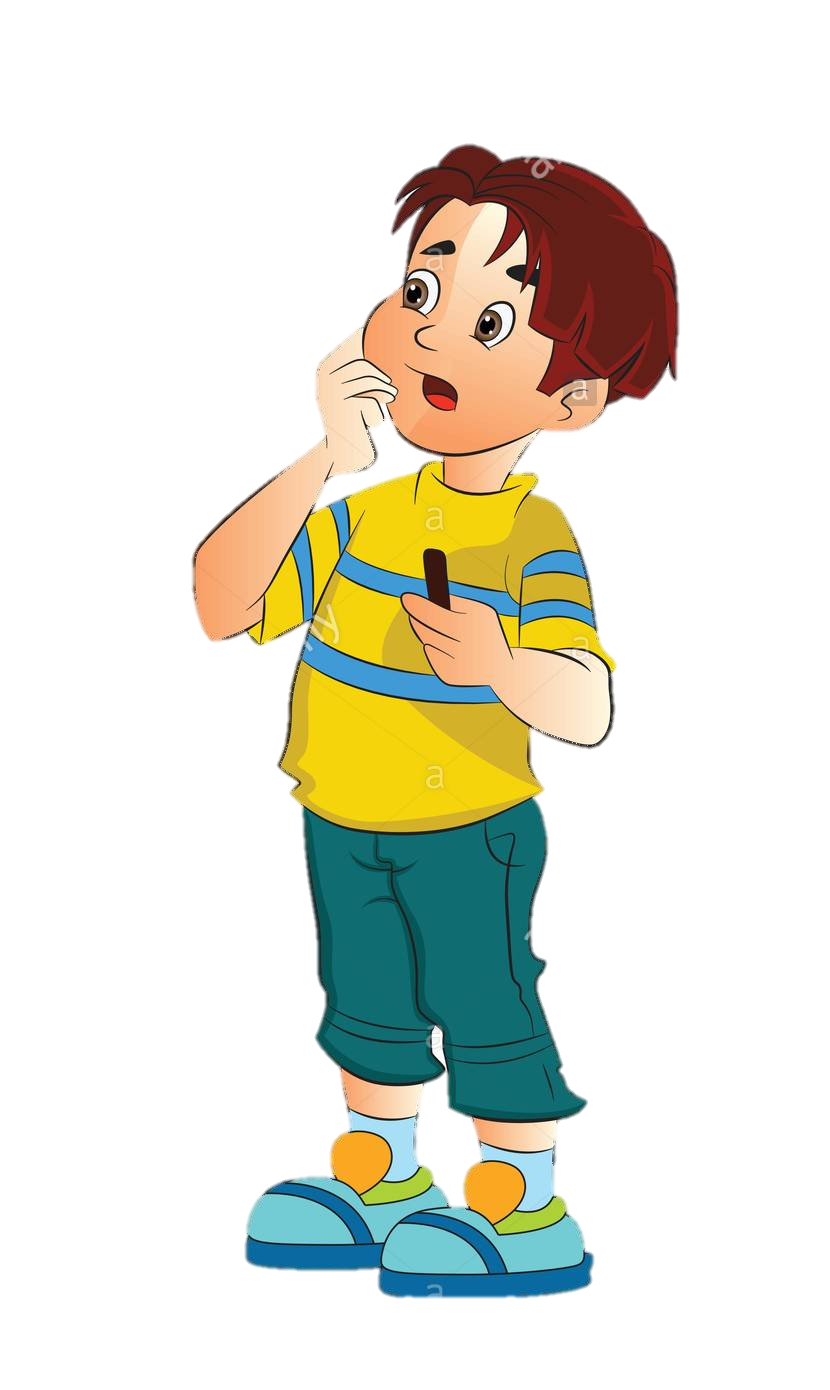 99,  82,  84,  91,  80,  96, 100
Задатак 6.
Упиши број који недостаје.
99, 98, ___, 96, 95, 94, 93, 93
97
САМОСТАЛАН РАД
Задатак 1.
    Облачић са највећим бројем обој црвеном бојом, а са најмањим плавом бојом.




Задатак 2.
    Напиши све бројеве који се налазе између броја 82 и 96.
85
92
93
97
89